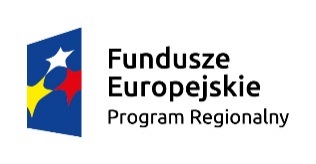 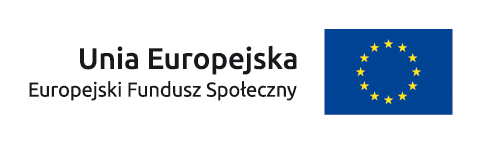 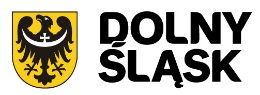 Aktywna integracja
RPO WD 2014-2020
Rola Dolnośląskiego Wojewódzkiego Urzędu Pracy
we wdrażaniu  Europejskiego Funduszu Społecznego
w ramach perspektywy finansowej 2007-2013 oraz 2014-2020
Jelenia Góra, 22 luty 2016 r.
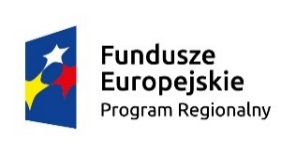 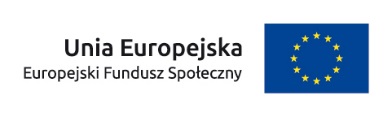 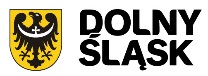 Konkurs nr RPDS.09.01.03-IP.02-02-069/16 
przeprowadzany jest w ramach:
Regionalnego Programu Operacyjnego
Województwa Dolnośląskiego 2014-2020
Oś priorytetowa 9 Włączenie społeczne
Działanie 9.1 Aktywna integracja 
Poddziałanie 9.1.3 Aktywna integracja – ZIT AJ
(9.1.A. – drugi typ operacji oraz 9.1.C.)

(na projekty na rzecz integracji społeczno- zawodowej z elementami usług specjalistycznego poradnictwa (prawnego, rodzinnego, psychologicznego) dla osób zagrożonych ubóstwem lub wykluczeniem społecznym, ich rodzin oraz osób z ich otoczenia w celu poprawy ich sytuacji społeczno-zawodowej i/lub w zakresie wsparcia służącego poprawie dostępu do usług reintegracji zawodowej i społecznej realizowanych przez podmioty, o których mowa w ustawie o zatrudnieniu socjalnym (tj. Centra Integracji Społecznej (CIS), Kluby Integracji Społecznej (KIS)) poprzez stworzenie nowych miejsc reintegracji społecznej i zawodowej i/lub wsparcia dla zatrudnienia i usług rehabilitacji zawodowej i społecznej osób z niepełnosprawnościami)
2
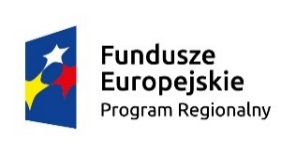 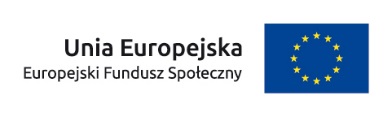 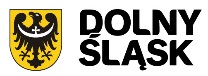 Ogólne informacje dotyczące konkursu
9.1.3 
Aktywna integracja – ZIT AJ

(9.1.A. – drugi typ operacji oraz 9.1.C.)
3
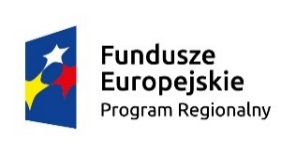 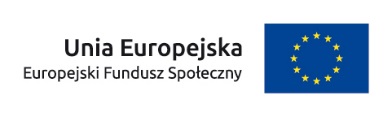 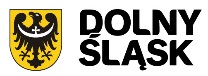 Alokacja środków europejskich przeznaczona na konkurs wynosi:

3 594 176,00 PLN dla ZIT AJ
Maksymalny dopuszczalny poziom dofinansowania UE wydatków kwalifikowalnych na poziomie projektu, zarówno dla drugiego typu projektów w ramach operacji 9.1.A, jak i w zakresie projektów typu 9.1.C, wynosi 85%. 
Maksymalny poziom dofinansowania całkowitego wydatków kwalifikowalnych na poziomie projektu (środki UE i budżetu państwa) zarówno dla drugiego typu projektów w ramach operacji 9.1. A, jak i w zakresie projektów typu 9.1. C wynosi: 
dla projektów realizowanych przez Ośrodki Pomocy Społecznej i Powiatowe Centra Pomocy Rodzinie - 85%, 
dla pozostałych projektów – 95%. W przypadku, gdy OPS lub PCPR jest partnerem w projekcie, którego Wnioskodawcą (liderem) jest podmiot inny niż OPS/Gmina lub PCPR/Powiat, wówczas maksymalny poziom dofinansowania wynosi 95%. 
Minimalny udział wkładu własnego Beneficjenta w ramach konkursu zarówno dla drugiego typu projektów w ramach operacji 9.1. A, jak i w zakresie projektów typu 9.1. C wynosi: 
dla projektów realizowanych przez Ośrodki Pomocy Społecznej i Powiatowe Centra Pomocy Rodzinie - 15% wydatków kwalifikowalnych projektu, 
dla pozostałych projektów – 5% wydatków kwalifikowalnych projektu. W przypadku, gdy OPS lub PCPR jest partnerem w projekcie, którego Wnioskodawcą (liderem) jest podmiot inny niż OPS/Gmina lub PCPR/Powiat, wówczas minimalny udział wkładu własnego wynosi 5%. 
Minimalna wartość projektu, zarówno dla drugiego typu projektów w ramach operacji 9.1.A, jak i w zakresie projektów typu 9.1.C, wynosi 50 000,00 PLN
4
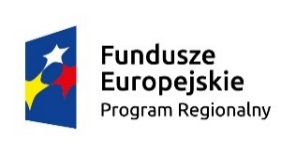 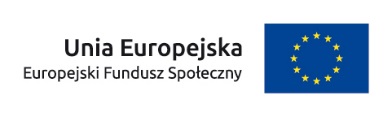 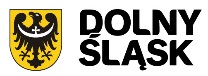 Wsparcie w ramach konkursu adresowane jest do obszarów Dolnego Śląska, które są objęte mechanizmem ZIT AJ, tj.:
Gmina i Miasto Gryfów Śląski, 
Gmina i Miasto Lubomierz, 
Miasto i Gmina Mirsk,
Miasto i Gmina Wleń,
Gmina Pielgrzymka,
Miasto i Gmina Świerzawa,
Miasto Wojcieszów,
Miasto Złotoryja.
Wsparciem w ramach ZIT AJ objęte są w całości powiaty: jeleniogórski, Jelenia Góra Miasto.
Miasto Jelenia Góra.
Gmina Janowice Wielkie,
Gmina Jeżów Sudecki 
Miasto Karpacz, 
Miasto Kowary, 
Gmina Mysłakowice 
Miasto Piechowice, 
Gmina Podgórzyn, 
Gmina Stara Kamienica, 
Miasto Szklarska Poręba,
5
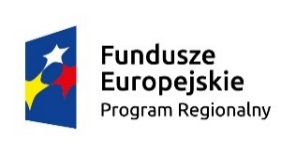 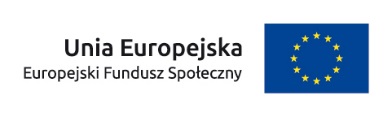 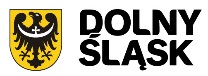 Przedmiot konkursu
Niniejszy konkurs dotyczy naboru projektów składanych w ramach: 
 drugiego typu operacji 9.1.A., tj. projektów na rzecz integracji społeczno- zawodowej, obejmujące następujące instrumenty: 
a) usługi specjalistycznego poradnictwa (prawnego, rodzinnego, psychologicznego), prowadzące do integracji społecznej i zawodowej – jedynie jako element projektu  (społ.); 
b) wdrożenie/ zastosowanie form i metod wsparcia indywidualnego i środowiskowego na rzecz integracji zawodowej i społecznej (w tym np. środowiskowej pracy socjalnej, centrów aktywizacji zawodowej, animacji lokalnej, streetworkingu, coachingu, treningu pracy)(społ./zawod.); 
c) działania o charakterze środowiskowym, w tym w szczególności działania edukacyjne i integracyjne, mające na celu adaptację pracownika w środowisku pracy (jedynie łącznie z główną grupą docelową)(społ.); 
d) usługi społeczne świadczone w interesie ogólnym (wyłącznie pod warunkiem, gdy jej udzielenie jest niezbędne, aby zapewnić indywidualizację i kompleksowość wsparcia dla uczestnika projektu) (np. usługi asystenckie)(społ.);
6
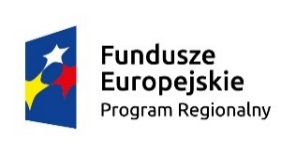 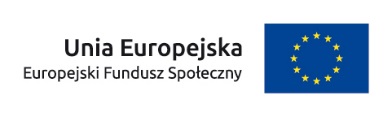 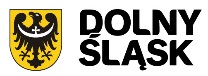 e) wsparcie tworzenia i działalności środowiskowych instytucji aktywizujących osoby niepełnosprawne, w tym zaburzone psychicznie (społ./zawod./zdrow.); 
f) promocja i wsparcie wolontariatu w zakresie integracji osób zagrożonych ubóstwem lub wykluczeniem społecznym (społ.); 
g) kursy i szkolenia umożliwiające nabycie, podniesienie lub zmianę kwalifikacji i kompetencji zawodowych oraz rozwijanie umiejętności i kompetencji społecznych, niezbędnych na rynku pracy (zaw.); 
h) staże, praktyki zawodowe, subsydiowane zatrudnienie i zajęcia reintegracji zawodowej u pracodawcy (zaw.); 
i) poradnictwo zawodowe, pośrednictwo pracy (zaw.); 
j) wyposażenie lub doposażenie stanowiska pracy (wyłącznie w połączeniu z subsydiowaniem zatrudnienia) oraz specjalistyczne (wynikające z danej niepełnosprawności i indywidualnych potrzeb) wyposażenie lub doposażenie stanowiska pracy dla zatrudnionej osoby z niepełnosprawnością (zaw.); 
k) zatrudnienie wspomagane obejmujące wsparcie osoby z niepełnosprawnością przez trenera pracy/ asystenta zawodowego u pracodawcy (zaw.);
7
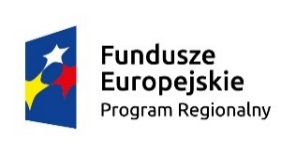 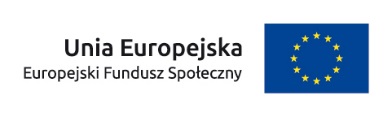 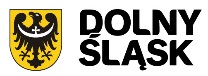 l) skierowanie do pracy w Zakładzie Aktywności Zawodowej i sfinansowanie kosztów zatrudnienia w ZAZ (zaw.); 
ł) jednorazowy dodatek relokacyjny dla osoby, która uzyskała zatrudnienie w odległości 50 km od miejsca stałego zamieszkania w rozumieniu przepisów Kodeksu Cywilnego, z przeznaczeniem na pokrycie kosztów dojazdu i/lub zakwaterowania (zaw.); 
m) skierowanie i sfinansowanie terapii psychologicznej, rodzinnej lub psychospołecznej dla rodzin lub osób (zdrow.); 
n) skierowanie i sfinansowanie programu korekcyjno-edukacyjnego dla osób stosujących przemoc w rodzinie, o którym mowa w przepisach o przeciwdziałaniu przemocy w rodzinie (zdrow.); 
o) skierowanie i sfinansowanie programu psychoterapii w zakładzie lecznictwa odwykowego w przypadku osób uzależnionych od alkoholu, w rozumieniu przepisów o wychowaniu w trzeźwości i przeciwdziałaniu alkoholizmowi (zdrow.); 
p) skierowanie i sfinansowanie programu terapeutycznego w zakładzie opieki zdrowotnej dla osób uzależnionych od narkotyków lub innych środków odurzających w rozumieniu przepisów o przeciwdziałaniu narkomanii (zdrow.).
8
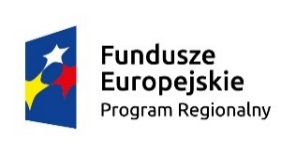 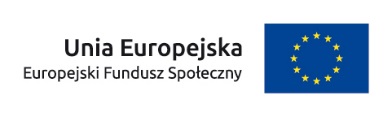 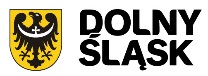 UWAGA! 
Instrumenty wskazane w punktach: a), b), c), d), e), f) to usługi aktywnej integracji o charakterze społecznym. 
Instrumenty wskazane w punktach: b), e), g), h), i), j) k), l), ł) to usługi aktywnej integracji o charakterze zawodowym. 
Instrumenty wskazane w punktach: e), m), n), o), p) to usługi aktywnej integracji o charakterze zdrowotnym. 
W przypadku usług wymienionych w podpunktach b) i e) o zaliczeniu danej formy wsparcia do usług o charakterze społecznym, zawodowym lub zdrowotnym decyduje dominujący charakter konkretnego instrumentu (np. świadczenie środowiskowej pracy socjalnej będzie zaliczane do usług o charakterze społecznym, a wsparcie trenera pracy – do usług o charakterze zawodowym).
9
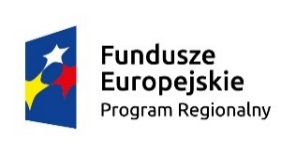 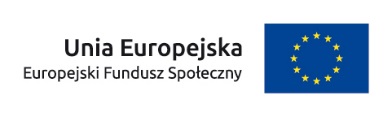 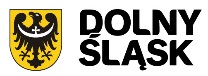 Dokonany powyżej podział ma znaczenie przy planowaniu ścieżki reintegracji, która - zgodnie z kryterium dostępu nr 4 - w stosunku do każdego uczestnika musi przewidywać realizację usług aktywnej integracji o charakterze co najmniej społecznym. 
i/lub 
- typu operacji 9.1.C., tj.: 
1) wsparcia służącego poprawie dostępu do usług reintegracji zawodowej i społecznej realizowanych przez podmioty, o których mowa w ustawie o zatrudnieniu socjalnym (tj. Centra Integracji Społecznej (CIS), Kluby Integracji Społecznej (KIS)) poprzez stworzenie nowych miejsc reintegracji społecznej i zawodowej: 
a) w istniejących CIS lub KIS; 
b) poprzez utworzenie nowych CIS lub KIS. 
i/lub 
2) wsparcia dla zatrudnienia i usług rehabilitacji zawodowej i społecznej osób z niepełnosprawnościami poprzez: 
zwiększenie liczby osób z niepełnosprawnościami zatrudnionych w istniejących ZAZ z możliwością objęcia tych osób usługami aktywnej integracji;
10
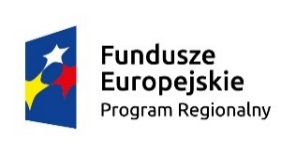 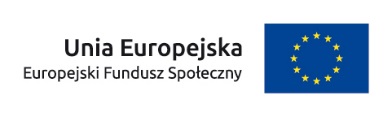 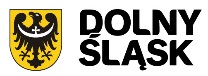 wsparcie osób z niepełnosprawnościami dotychczas zatrudnionych w ZAZ nową ofertą w postaci usług aktywnej integracji ukierunkowaną na przygotowanie osób zatrudnionych w ZAZ do podjęcia zatrudnienia poza ZAZ na otwartym rynku pracy lub w przedsiębiorczości społecznej, w tym wsparcie dla osób zatrudnionych w ZAZ usługami asystenckimi oraz usługami trenera pracy, umożliwiającymi uzyskanie lub utrzymanie zatrudnienie, w szczególności w początkowym okresie zatrudnienia; 
tworzenie nowych WTZ (wyłącznie w przypadku, gdy projekt przewiduje utworzenie nowego WTZ na terenie co najmniej jednego z następujących powiatów: bolesławiecki, głogowski, górowski, legnicki, lwówecki, milicki, oławski, wałbrzyski, m. Wałbrzych, wrocławski, zgorzelecki, kamiennogórski, wołowski, lubański, trzebnicki, jaworski, m. Jelenia Góra, polkowicki, dzierżoniowski, ząbkowicki); 
wsparcie usługami aktywnej integracji nowych osób w istniejących Warsztatach Terapii Zajęciowej (WTZ); 
wsparcie dotychczasowych uczestników WTZ nową ofertą w postaci usług aktywnej integracji, obowiązkowo ukierunkowaną na przygotowanie uczestników WTZ do podjęcia zatrudnienia i ich zatrudnienie: w ZAZ, na otwartym lub chronionym rynku pracy lub w przedsiębiorczości społecznej. W tej formie wsparcia istnieje możliwość wsparcia uczestników WTZ usługami asystenckimi oraz usługami trenera pracy, umożliwiającymi uzyskanie lub utrzymanie zatrudnienia, w szczególności w początkowym okresie zatrudnienia, umożliwia także realizację praktyk lub staży dla uczestników WTZ; 
wyposażenie lub doposażenie stanowiska pracy na potrzeby zatrudnienia osoby z niepełnosprawnością lub dostosowanie stanowiska pracy do potrzeb osób z niepełnosprawnościami (jako element kompleksowego projektu).
11
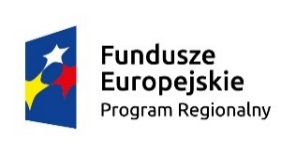 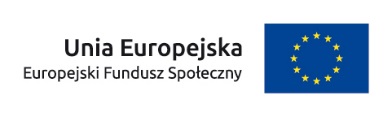 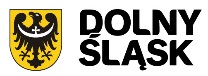 UWAGA! 
Zgodnie z Wytycznymi Ministra Infrastruktury i Rozwoju w zakresie realizacji przedsięwzięć w obszarze włączenia społecznego i zwalczania ubóstwa z wykorzystaniem środków Europejskiego Funduszu Społecznego i Europejskiego Funduszu Rozwoju Regionalnego na lata 2014-2020 z dnia 28.05.2015 r. okres zatrudnienia osób z niepełnosprawnościami w ZAZ po zakończeniu realizacji projektu jest co najmniej równy okresowy zatrudnienia w ramach projektu; okres może być krótszy wyłącznie, o ile osoba z niepełnosprawnością podejmie w tym okresie zatrudnienie poza ZAZ. 
Proces wsparcia osób, rodzin i środowisk zagrożonych ubóstwem lub wykluczeniem społecznym odbywa się w oparciu o ścieżkę reintegracji, stworzoną indywidualnie dla każdej osoby, rodziny, środowiska zagrożonego ubóstwem lub wykluczeniem społecznym, z uwzględnieniem diagnozy sytuacji problemowej, zasobów, potencjału, predyspozycji, potrzeb. 
Usługi aktywnej integracji o charakterze zawodowym dla osób, rodzin i środowisk zagrożonych ubóstwem lub wykluczeniem społecznym nie mogą stanowić pierwszego elementu wsparcia w ramach ścieżki reintegracji.
12
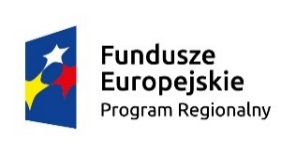 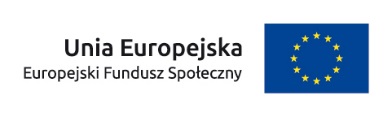 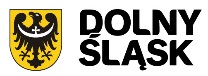 Uwaga!
W ramach ścieżki reintegracji, obok usług aktywnej integracji, mogą być realizowane usługi społeczne, o ile jest to niezbędne dla zapewnienia indywidualizacji i kompleksowości wsparcia dla konkretnej osoby, rodziny czy środowiska i przyczynia się do realizacji celów aktywnej integracji, przy czym wsparcie jest skoncentrowane na osobie i jej potrzebach, a nie na rozwijaniu usług. 

Poprzez usługi aktywnej integracji należy rozumieć usługi, których celem jest: 
odbudowa i podtrzymanie umiejętności uczestniczenia w życiu społeczności lokalnej i pełnienia ról społecznych w miejscu pracy, zamieszkania lub pobytu (reintegracja społeczna) lub
odbudowa i podtrzymanie zdolności do samodzielnego świadczenia pracy na rynku pracy (reintegracja zawodowa) lub
zapobieganie procesom ubóstwa, marginalizacji i wykluczenia społecznego.
13
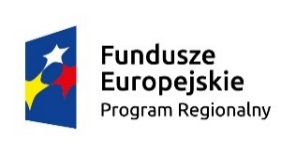 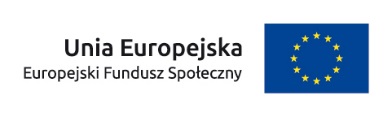 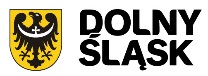 Uwaga!
Ze środków EFS w ramach projektów OPS i PCPR nie są finansowane bierne formy pomocy w postaci zasiłków. Świadczenia te mogą być uznane za wkład własny do projektu. 
Praca socjalna, stanowiąca instrument aktywnej integracji o charakterze społecznym, może być stosowana w projektach OPS i PCPR, stanowiąc jego element. Projekty obejmujące wyłącznie pracę socjalną nie są przyjmowane do dofinansowania. 
Turnusy rehabilitacyjne, o których mowa w ustawie z dnia 27 sierpnia 1997 r. o rehabilitacji zawodowej i społecznej oraz zatrudnianiu osób niepełnosprawnych nie są traktowane jako instrument aktywnej integracji. Kwota przeznaczona na turnus rehabilitacyjny aktywizowanej osoby z niepełnosprawnością może być jednak uznana za wkład własny do projektu. 
W przypadku zastosowania kontraktu socjalnego, indywidualnych programów, o których mowa w ustawie z dnia 12 marca 2004 r. o pomocy społecznej oraz programów aktywności lokalnej w formie lokalnych programów pomocy społecznej, o których mowa w ustawie z dnia 12 marca 2004 r. o pomocy społecznej, obowiązkowe jest zastosowanie usług aktywnej integracji.
14
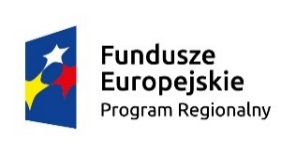 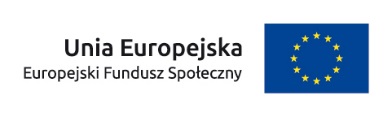 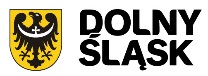 Kto może składać wnioski?
W ramach konkursu o dofinansowanie realizacji projektu mogą ubiegać się następujące  podmioty wyszczególnione w SZOOP RPO WD:
w zakresie drugiego typu projektów w ramach operacji 9.1.A i 9.1.C: 
jednostki samorządu terytorialnego, ich związki i stowarzyszenia; 
jednostki organizacyjne j.s.t.; 
jednostki organizacyjne pomocy społecznej; 
organizacje pozarządowe; 
lokalne grupy działania; 
podmioty ekonomii społecznej oraz przedsiębiorstwa społeczne; 
kościoły, związki wyznaniowe oraz osoby prawne kościołów i związków wyznaniowych; 
oraz tylko w zakresie drugiego typu projektów w ramach operacji 9.1.A
PFRON;
15
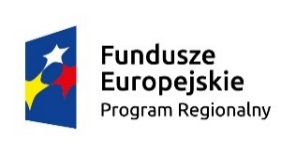 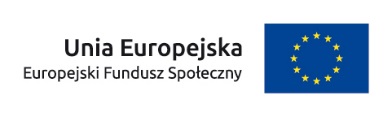 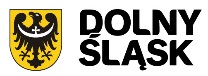 Grupa docelowa/ostateczni odbiorcy wsparcia
Zgodnie z SZOOP RPO WD grupa docelowa/ostateczni odbiorcy wsparcia to: 
a) w zakresie drugiego typu projektów w ramach operacji 9.1.A.: 
osoby zagrożone ubóstwem lub wykluczeniem społecznym, w tym osoby bezrobotne sprofilowane jako najbardziej oddalone od rynku pracy zgodnie z Ustawą o promocji zatrudnienia i instytucjach rynku pracy oraz osoby nieaktywne wymagające aktywizacji społeczno-zawodowej; 
najbliższe otoczenie osób wykluczonych bądź zagrożonych ubóstwem lub wykluczeniem społecznym (w takim zakresie, w jakim jest to niezbędne dla udzielenia wsparcia dla osób zagrożonych ubóstwem lub wykluczeniem społecznym objętych wsparciem w ramach projektu); 
b) w zakresie projektów typu 9.1.C: 
osoby zagrożone ubóstwem lub wykluczeniem społecznym, w tym osoby bezrobotne sprofilowane jako najbardziej oddalone od rynku pracy zgodnie z Ustawą o promocji zatrudnienia i instytucjach rynku pracy oraz osoby nieaktywne wymagające aktywizacji społeczno-zawodowej; 
rodzina osób wykluczonych bądź zagrożonych ubóstwem lub wykluczeniem społecznym (w takim zakresie, w jakim jest to niezbędne dla udzielenia wsparcia dla osób zagrożonych ubóstwem lub wykluczeniem społecznym objętych wsparciem w ramach projektu).
16
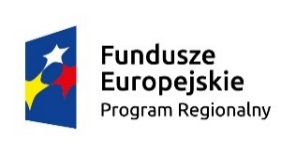 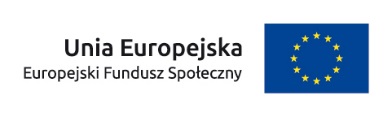 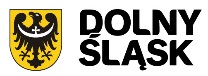 Mechanizm racjonalnych usprawnień
Mechanizm racjonalnych usprawnień to konieczne i odpowiednie zmiany oraz dostosowania, nienakładające nieproporcjonalnego lub nadmiernego obciążenia, rozpatrywane osobno dla każdego konkretnego przypadku, w celu zapewnienia osobom z niepełnosprawnościami możliwości korzystania z wszelkich praw człowieka i podstawowych wolności oraz ich wykonywania na zasadzie równości z innymi osobami.
W projektach ogólnodostępnych w celu zapewnienia możliwości pełnego uczestnictwa osób z niepełnosprawnościami należy zastosować mechanizm racjonalnych usprawnień.	
W projektach dedykowanych, w tym zorientowanych wyłącznie lub przede wszystkim na osoby z niepełnosprawnościami (np. osoby z niepełnosprawnościami sprzężonymi) oraz projektach skierowanych do zamkniętej grupy uczestników (np. dzieci określonego ośrodka wychowania przedszkolnego), wydatki na sfinansowanie mechanizmu racjonalnych usprawnień są wskazane we wniosku o dofinansowanie projektu.
17
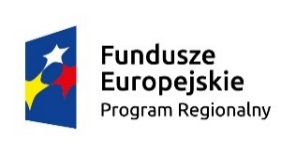 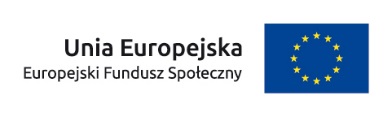 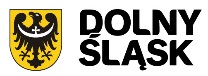 Mechanizm racjonalnych usprawnień
Za osoby z niepełnosprawnościami należy uznać osoby niepełnosprawne w rozumieniu ustawy z dnia 27 sierpnia 1997 r. o rehabilitacji zawodowej i społecznej oraz zatrudnianiu osób niepełnosprawnych (Dz. U. z 2011 r. Nr 127, poz. 721, z późn. zm.), a także osoby z zaburzeniami psychicznymi, w rozumieniu ustawy z dnia 19 sierpnia 1994 r. o ochronie zdrowia psychicznego (Dz. U. z 2011 r. Nr 231, poz. 1375).

Każde racjonalne usprawnienie wynika z relacji przynajmniej trzech czynników: 
dysfunkcji związanej z danym uczestnikiem projektu, 
barier otoczenia,
charakteru usługi realizowanej w ramach projektu.
18
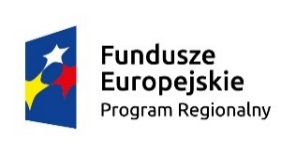 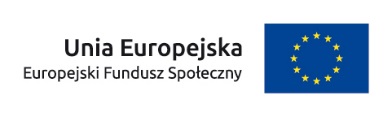 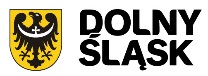 Mechanizm racjonalnych usprawnień
W ramach przykładowego katalogu kosztów racjonalnych usprawnień jest możliwe sfinansowanie:
a) kosztów specjalistycznego transportu na miejsce realizacji wsparcia;
b) dostosowania architektonicznego budynków niedostępnych (np. zmiana miejsca realizacji projektu; budowa tymczasowych podjazdów; montaż platform, wind, podnośników; właściwe oznakowanie budynków poprzez wprowadzanie elementów kontrastowych i wypukłych celem właściwego oznakowania dla osób niewidomych i słabowidzących itp.);
c) dostosowania infrastruktury komputerowej (np. wynajęcie lub zakup i instalacja programów powiększających, mówiących, kamer do kontaktu z osobą posługującą się językiem migowym, drukarek materiałów w alfabecie Braille’a);
d) dostosowania akustycznego (wynajęcie lub zakup i montaż systemów wspomagających słyszenie, np. pętli indukcyjnych, systemów FM);
e) asystenta tłumaczącego na język łatwy;
f) asystenta osoby z niepełnosprawnością;
g) tłumacza języka migowego lub tłumacza-przewodnika;
h) przewodnika dla osoby mającej trudności w widzeniu;
i) alternatywnych form przygotowania materiałów projektowych (szkoleniowych, informacyjnych, np. wersje elektroniczne dokumentów, wersje w druku powiększonym, wersje pisane alfabetem Braille’a, wersje w języku łatwym, nagranie tłumaczenia na język migowy na nośniku elektronicznym, itp.);
j) zmiany procedur;
k) wydłużonego czasu wsparcia (wynikającego np. z konieczności wolniejszego tłumaczenia na język migowy, wolnego mówienia, odczytywania komunikatów z ust, stosowania języka łatwego itp.);
l) dostosowania posiłków, uwzględniania specyficznych potrzeb żywieniowych wynikających z niepełnosprawności
19
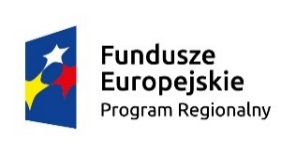 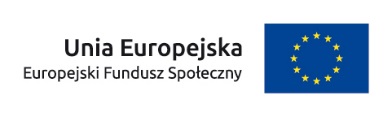 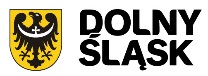 Mechanizm racjonalnych usprawnień
Każdy wydatek poniesiony w celu ułatwienia dostępu i uczestnictwa w projekcie osób                z niepełnosprawnościami jest kwalifikowalny, o ile nie stanowi wydatku niekwalifikowalnego na mocy przepisów unijnych oraz Wytycznych Ministra Infrastruktury i Rozwoju w zakresie kwalifikowalności wydatków w ramach Europejskiego Funduszu Rozwoju Regionalnego, Europejskiego Funduszu Społecznego oraz Funduszu Spójności na lata 2014-2020.
Łączny koszt racjonalnych usprawnień na jednego uczestnika w projekcie nie może przekroczyć 12 tys. PLN.
Wydatki na wdrożenie mechanizmu racjonalnych usprawnień nie wlicza się do kosztu wsparcia na jednego uczestnika projektu. 
W przypadku kalkulowanego przeciętnego kosztu wsparcia (uśrednionego),  wydatki                w ramach mechanizmu racjonalnych usprawnień nie wlicza się do ustalonego limitu koszu na kontrakt socjalny i/lub program aktywności lokalnej.
Beneficjent powinien uzasadnić konieczność poniesienia kosztu racjonalnego usprawnienia z zastosowaniem najbardziej efektywnego dla danego przypadku sposobu (np. prymat wynajmu nad zakupem).
20
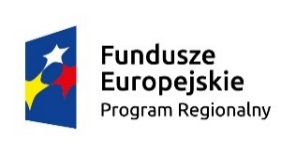 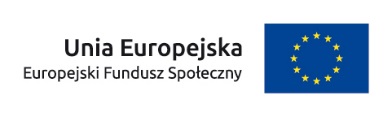 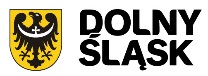 Kryteria oceny zgodności ze strategią ZIT
W konkursie w ramach Poddziałania 9.1.3 pierwszym etapem oceny wniosku jest ocena zgodności ze strategią ZIT. Szczegółowe kryteria oceny na tym etapie zawiera odrębna prezentacja.
21
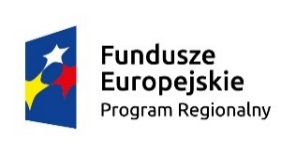 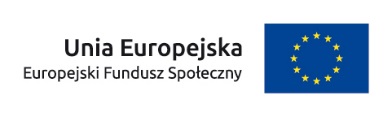 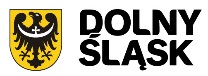 Kryteria formalne
22
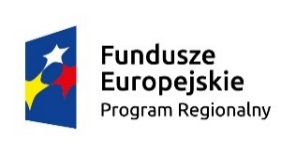 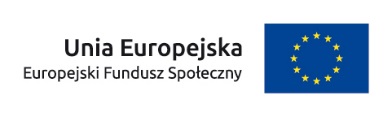 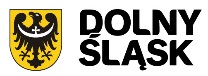 Poprawność wypełnienia wniosku 

	Wniosek o dofinansowanie został sporządzony w języku polskim oraz został podpisany zgodnie z prawem reprezentacji. 

	Kryterium jest weryfikowane na podstawie zapisów wniosku o dofinansowanie lub załączników.
23
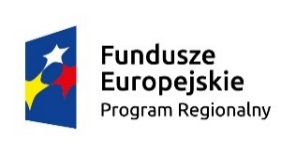 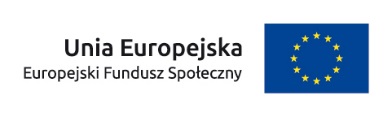 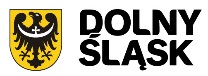 Kwalifikowalność typu projektu 	
	Projekt jest zgodny z typem projektów dopuszczonych do dofinansowania w Regulaminie konkursu. 
	Kryterium jest weryfikowane na podstawie zapisów w części A.1.4 wniosku o dofinansowanie. 	

Kwalifikowalność Wnioskodawcy 	
	Wnioskodawca jest uprawniony do ubiegania się o wsparcie zgodnie z zapisami Regulaminu konkursu. 	
	Kryterium jest weryfikowane na podstawie zapisów w części B.1.2 wniosku o dofinansowanie.
24
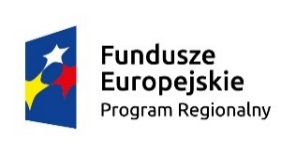 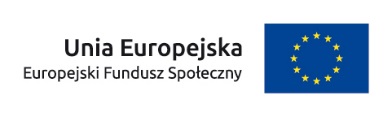 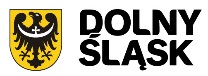 Prawidłowość wyboru partnerów w projekcie 	
Wybór partnerów został dokonany w sposób prawidłowy, to znaczy: 
Wnioskodawca oraz partner/partnerzy nie stanowią podmiotów powiązanych w rozumieniu załącznika I do rozporządzenia Komisji (UE) nr 651/2014 z dnia 17 czerwca 2014 r. uznającego niektóre rodzaje pomocy za zgodne z rynkiem wewnętrznym w zastosowaniu art. 107 i 108 Traktatu (Dz. Urz. UE L 187 z 26.06.2014, str. 1); 
w przypadku, gdy Wnioskodawca jest podmiotem, o którym mowa w art. 3 ust. 1 ustawy z dnia 29 stycznia 2004 r. – prawo zamówień publicznych (Dz. U. z 2013 r. poz. 907, z późn. zm.), wybór partnerów spoza sektora finansów publicznych został dokonany z zachowaniem zasady przejrzystości i równego traktowania podmiotów; 
wybór partnerów spoza sektora finansów publicznych został dokonany przed złożeniem wniosku o dofinansowanie projektu partnerskiego. 
	
Spełnienie kryterium jest weryfikowane na podstawie podpisanego oświadczenia Wnioskodawcy. Kryterium nie dotyczy projektów realizowanych bez udziału partnerów.
25
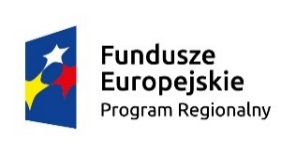 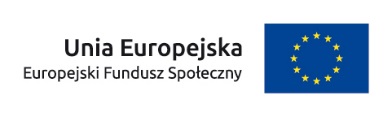 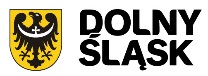 Niepodleganie wykluczeniu z możliwości otrzymania dofinansowania ze środków Unii Europejskiej 	
Wnioskodawca oraz partnerzy (jeśli dotyczy) nie podlegają wykluczeniu z możliwości otrzymania dofinansowania ze środków Unii Europejskiej na podstawie: 
art. 207 ust. 4 ustawy z dnia 27 sierpnia 2009 r. o finansach publicznych (tekst jednolity: Dz.U.2013 r. 885 ze zm.), 
art.12 ust. 1 pkt 1 ustawy z dnia 15 czerwca 2012 r. o skutkach powierzania wykonywania pracy cudzoziemcom przebywającym wbrew przepisom na terytorium Rzeczypospolitej Polskiej (Dz. U. 2012 r. poz. 769), 
art. 9 ust. 1 pkt 2a ustawy z dnia 28 października 2002 r. o odpowiedzialności podmiotów zbiorowych za czyny zabronione pod groźbą kary (tekst jednolity: Dz. U. 2014 r. poz. 1417). 

Spełnienie kryterium jest weryfikowane na podstawie podpisanego oświadczenia Wnioskodawcy. Kryterium nie dotyczy podmiotów, wobec których nie stosuje się powyżej wskazanych przepisów.
26
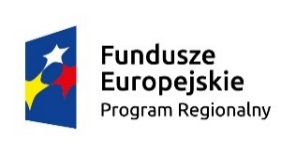 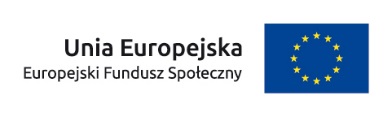 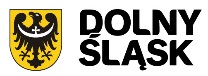 Zgodność z przepisami art. 65 ust. 6 i art. 125 ust. 3 lit. e) i f) Rozporządzenia Parlamentu Europejskiego i Rady (UE) nr 1303/2013 z dnia 17 grudnia 2013 r. 	
Wnioskodawca złożył oświadczenie, że: 
projekt nie został zakończony w rozumieniu art. 65 ust. 6, 
nie rozpoczął realizacji projektu przed dniem złożenia wniosku o dofinansowanie, 
lub jeśli dotyczy 
projekt nie obejmuje przedsięwzięć będących częścią operacji, które zostały objęte lub powinny były zostać objęte procedurą odzyskiwania środków zgodnie z art. 71 (trwałość operacji) w następstwie przeniesienia działalności produkcyjnej poza obszar objęty programem. 
Spełnienie kryterium jest weryfikowane na podstawie podpisanych oświadczeń Wnioskodawcy. 
Przez projekt ukończony/zrealizowany należy rozumieć projekt, w ramach którego przed dniem złożenia wniosku o dofinansowanie zrealizowano całość założonych w projekcie działań merytorycznych i dla którego przed dniem złożenia wniosku o dofinansowanie nastąpił odbiór ostatnich robót, dostaw lub usług.
27
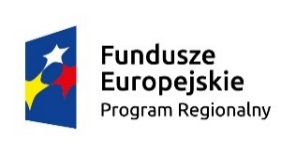 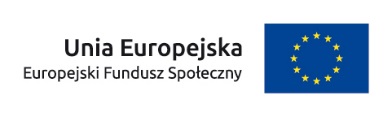 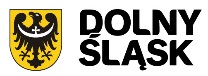 Zakaz podwójnego finansowania 	
W wyniku otrzymania przez projekt dofinansowania we wnioskowanej wysokości, na określone wydatki kwalifikowalne, w projekcie nie dojdzie do podwójnego dofinansowania. 
Kryterium weryfikowane na podstawie podpisanego oświadczenia Wnioskodawcy we wniosku 	

Minimalna/maksymalna wartość projektu 	
Wartość projektu nie przekracza poziomów określonych w Regulaminie konkursu. 
Kryterium będzie weryfikowane na podstawie zapisów budżetu projektu. Kryterium nie dotyczy naborów dla których nie określono minimalnej lub maksymalnej wartości projektu. 	
Minimalna wartość projektu wynosi: 50 000,00 PLN
28
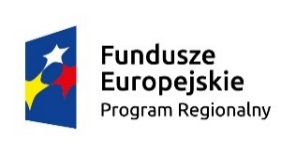 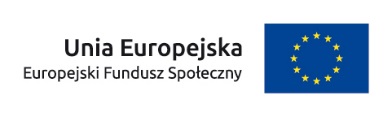 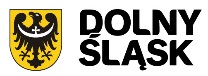 Wkład własny 	
Wnioskodawca zapewnił odpowiedni poziom wkładu własnego określony w Regulaminie konkursu. 	
Kryterium jest weryfikowane na podstawie zapisów w części W i Y wniosku o dofinansowanie. 	
Minimalny udział wkładu własnego Beneficjenta w ramach konkursu: 
na drugi typ projektów w ramach operacji 9.1. A.: dla projektów realizowanych przez Ośrodki Pomocy Społecznej i Powiatowe Centra Pomocy Rodzinie wynosi 15% wydatków kwalifikowalnych projektu, dla pozostałych projektów – 5% wydatków kwalifikowalnych projektu; 
w zakresie projektów typu 9.1.C.: dla projektów realizowanych przez Ośrodki Pomocy Społecznej i Powiatowe Centra Pomocy Rodzinie wynosi 15% wydatków kwalifikowalnych projektu, dla pozostałych projektów – 5% wydatków kwalifikowalnych projektu
29
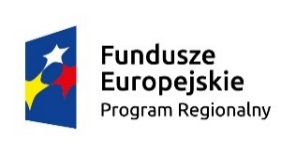 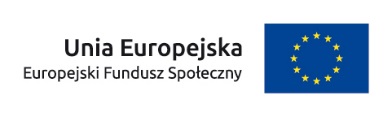 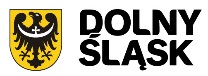 Poprawność zakwalifikowania projektu jako objętego/nieobjętego pomocą publiczną/pomocą de minimis 	
Czy prawidłowo zakwalifikowano projekt pod kątem występowania pomocy publicznej/pomocy de minimis? 
W ramach tego kryterium wniosek o dofinansowanie projektu będzie weryfikowany pod kątem prawidłowego zidentyfikowania przez Wnioskodawcę występowania pomocy publicznej/pomocy de minimis, tj. czy zaznaczono w nim wydatki objęte pomocą publiczną/pomocą de minimis. Kryterium nie dotyczy projektów, w których nie występuje pomoc publiczna lub pomoc de minimis. 
Kryterium jest weryfikowane na podstawie zapisów w części I wniosku o dofinansowanie.
30
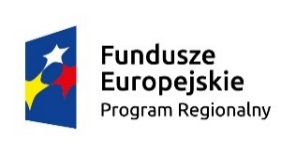 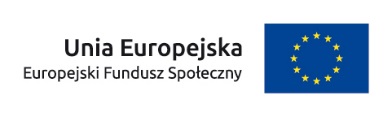 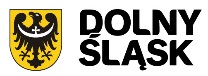 Okres realizacji projektu 	

Okres realizacji projektu jest zgodny z podanym w Regulaminie konkursu. 	
Kryterium jest weryfikowane na podstawie zapisów w części L wniosku o dofinansowanie. 	
Zgodnie z brzmieniem kryterium formalnego w ramach EFS dla trybu konkursowego, DWUP weryfikuje, czy okres realizacji projektu wskazany we wniosku jest zgodny z podanym w Regulaminie konkursu. Projekt może trwać nie krócej niż 12 miesięcy, a jego realizacja zakończy się najpóźniej do 30.11.2018 r. i musi zostać zaplanowana na okres pełnych miesięcy kalendarzowych. 

Przy określaniu daty rozpoczęcia realizacji projektu należy uwzględnić czas trwania procedury konkursowej – IOK szacuje, że średni czas procedury konkursowej liczony od dnia zakończenia naboru wniosków do dnia podpisania umowy o dofinansowanie projektu wyniesie około 6 miesięcy.
31
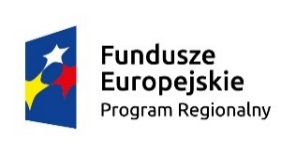 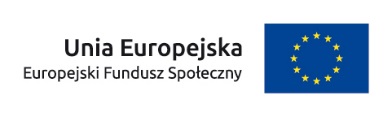 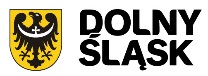 Uproszczone metody rozliczania wydatków 	

W projekcie, w którym wartość dofinansowania nie przekracza 100 000 EUR* zastosowano kwoty ryczałtowe, o których mowa w Wytycznych w zakresie kwalifikowalności wydatków „w zakresie Europejskiego Funduszu Rozwoju Regionalnego, Europejskiego Funduszu Społecznego oraz Funduszu Spójności na lata 2014-2020. W sytuacjach określonych w Regulaminie konkursu zastosowano pozostałe uproszczone metody rozliczania wydatków, o których mowa w Wytycznych w zakresie kwalifikowalności wydatków w zakresie Europejskiego Funduszu Rozwoju Regionalnego, Europejskiego Funduszu Społecznego oraz Funduszu Spójności na lata 2014-2020. 	

Kryterium jest weryfikowane na podstawie zapisów w części W i X wniosku o dofinansowanie. 

W niniejszym konkursie nie przewiduje się stosowania pozostałych uproszczonych metod rozliczania wydatków, tj. stawek jednostkowych. 	
*wg kursu z dnia 30.12.2015 r. kwota ta wynosi 424 000,00 zł
32
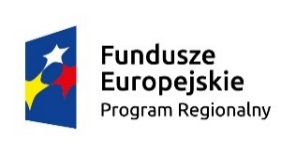 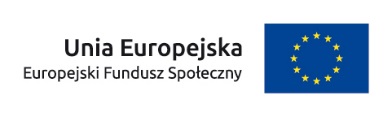 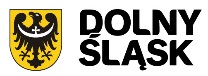 Kryterium niezalegania z należnościami 	
	
	Czy Wnioskodawca nie zalega z uiszczaniem podatków, jak również z opłacaniem składek na ubezpieczenie społeczne i zdrowotne, Fundusz Pracy, Państwowy Fundusz Rehabilitacji Osób Niepełnosprawnych lub innych należności wymaganych odrębnymi przepisami prawa? 
	
	Kryterium zostanie zweryfikowane na podstawie oświadczenia Wnioskodawcy.
33
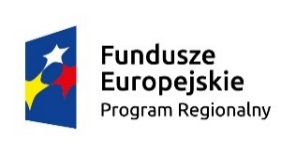 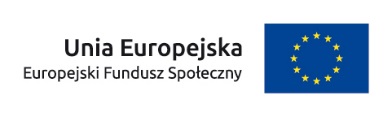 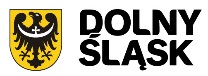 Szczegółowe kryteria dostępu
34
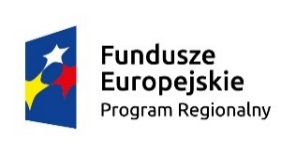 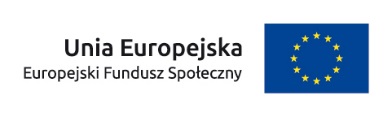 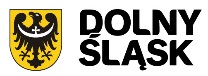 Kryterium biura projektu
Czy Wnioskodawca w okresie realizacji projektu będzie prowadził biuro projektu (lub posiada siedzibę, filię, delegaturę, oddział czy inną prawnie dozwoloną formę organizacyjną działalności podmiotu) na terenie województwa dolnośląskiego z możliwością udostępnienia pełnej dokumentacji wdrażanego projektu oraz zapewni uczestnikom projektu możliwość osobistego kontaktu z kadrą projektu? 
Kryterium zostanie zweryfikowane na podstawie oświadczenia złożonego we wniosku o dofinansowanie projektu.
35
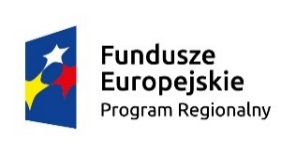 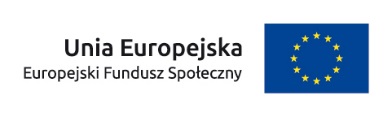 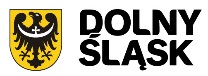 Kryterium liczby wniosków
Czy Wnioskodawca złożył w ramach konkursu maksymalnie dwa wnioski o dofinansowanie projektu? 	

Kryterium zostanie zweryfikowane na podstawie rejestru prowadzonego przez DWUP.
36
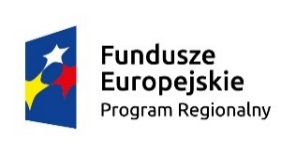 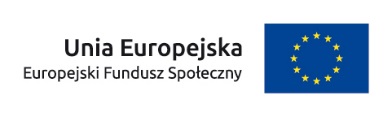 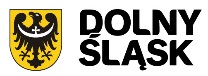 Kryterium efektywności społeczno – zatrudnieniowej 	
Czy projekt zakłada osiągnięcie minimalnych poziomów efektywności społeczno –zatrudnieniowej: 	
w odniesieniu do osób lub środowisk zagrożonych ubóstwem lub wykluczeniem społecznym minimalny poziom efektywności społeczno – zatrudnieniowej w wymiarze społecznym wynosi co najmniej 56% oraz w wymiarze zatrudnieniowym co najmniej 22%, 
w odniesieniu do osób o znacznym stopniu niepełnosprawności, osób z niepełno-sprawnością intelektualną oraz osób z niepełnosprawnościami sprzężonymi minimalny poziom efektywności społeczno– zatrudnieniowej w wymiarze społecznym wynosi co najmniej 46% oraz w wymiarze zatrudnieniowym co najmniej 12% (jeżeli ta grupa stanowi grupę docelową lub jej część w ramach projektu)? 
W odniesieniu do osób: 
będących w pieczy zastępczej i opuszczających tę pieczę, o których mowa w ustawie o wspieraniu rodziny i systemie pieczy zastępczej oraz 
nieletnich, wobec których zastosowano środki zapobiegawcze i zwalczania demoralizacji i przestępczości, o których mowa w ustawie o postępowaniu w sprawach nieletnich oraz 
przebywających w młodzieżowych ośrodkach wychowawczych i młodzieżowych ośrodkach socjoterapii, o których mowa w ustawie o systemie oświaty, 
do których są kierowane usługi aktywnej integracji nie ma obowiązku stosowania kryteriów efektywności społeczno – zatrudnieniowej. 	
Działania w zakresie Osi 9 RPO WD dotyczą aktywizacji społecznej i zawodowej. Projekty przewidujące, że rezultatem będzie aktywizacja społeczna oraz podjęcie zatrudnienia przez co najmniej określony powyżej odsetek uczestników projektu, przyczynią się do zwiększenia skuteczności realizowanego wsparcia. Ponadto kryterium pozytywnie wpłynie na trwałość osiąganych rezultatów i przyczyni się do zwiększenia aktywności zawodowej mieszkańców regionu. 	
Kryterium jest weryfikowane na podstawie zapisów O.2 i O.3 wniosku o dofinansowanie.
37
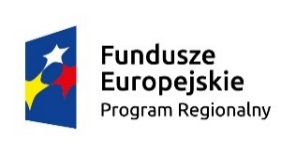 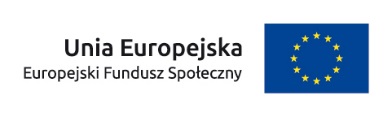 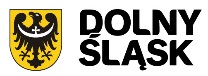 Kryterium formy wsparcia 	

Czy Wnioskodawca przewidział w projekcie - w stosunku do każdego uczestnika - realizację usług aktywnej integracji o charakterze co najmniej społecznym? 

Zgodnie z przyjętą demarkacją działań realizowanych w CT8 i CT9 osoby biorące udział w projektach w Działaniu 9.1 wymagają zastosowania w pierwszej kolejności usług aktywnej integracji o charakterze społecznym, co oznacza, że zastosowanie tych działań jest obligatoryjne. Celem usługi aktywnej integracji o charakterze społecznym jest nabycie, przywrócenie lub wzmocnienie kompetencji społecznych, zaradności, samodzielności i aktywności społecznej. Usługi aktywnej integracji o charakterze społecznym zostaną określony w Regulaminie konkursu. 	

Kryterium jest weryfikowane na podstawie zapisów w części R wniosku o dofinansowanie.
38
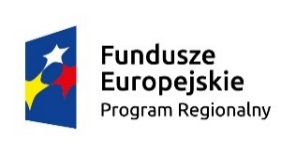 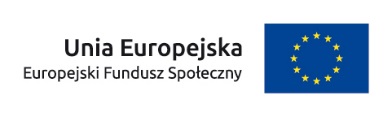 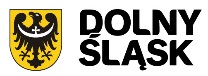 Kryterium efektywności wsparcia	
Czy co najmniej: 
12% osób zagrożonych ubóstwem lub wykluczeniem społecznym uzyska kwalifikacje po opuszczeniu projektu, 
56% osób zagrożonych ubóstwem lub wykluczeniem społecznym poszukuje pracy po opuszczeniu projektu, 
20% osób zagrożonych ubóstwem lub wykluczeniem społecznym pracuje po opuszczeniu projektu (łącznie z pracującymi na własny rachunek)? 
Kryterium jest weryfikowane na podstawie zapisów w części O.2 i O.3 wniosku o dofinansowanie. 	
Wskazane wyżej efekty mierzone są zgodnie z definicjami określonymi w WLWK, które zostały wskazane w Regulaminie konkursu. Uzyskanie konkretnych kwalifikacji pozytywnie wpłynie na sytuację uczestnika na rynku pracy i jego zdolność do uzyskania trwałego zatrudnienia. Kwalifikacje należy rozumieć jako formalny wynik oceny i walidacji, który uzyskuje się w sytuacji, kiedy właściwy organ uznaje, że dana osoba osiągnęła efekty uczenia się spełniające określone standardy. Efekty w postaci poszukiwania pracy po uzyskaniu wsparcia projektowego oraz podjęcia zatrudnienia są związane z charakterem interwencji EFS. 
Kryterium nie stosuje się do projektów skierowanych do uczestników WTZ.
39
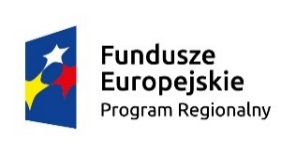 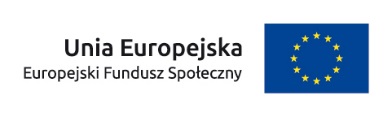 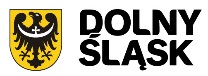 Kryterium współpracy z właściwą jednostką organizacyjną pomocy społecznej	

Czy Wnioskodawca zobowiązał się nawiązać współpracę z daną jednostką organizacyjną pomocy społecznej (tj. OPS, PCPR) w celu co najmniej przekazania jej ogólnej informacji o realizowanym projekcie (cele, działania, opis grupy docelowej, okres rekrutacji)? 	

Kryterium jest weryfikowane na podstawie treści wniosku o dofinansowanie.
40
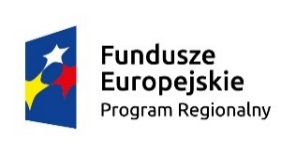 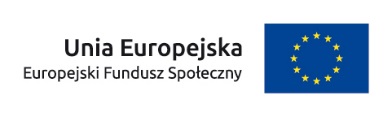 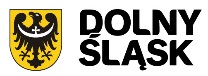 Kryterium współpracy
Czy Wnioskodawca zobowiązał się we wniosku o dofinansowanie do zawiązania współpracy z Ośrodkiem Wsparcia Ekonomii Społecznej, który funkcjonuje na obszarze realizacji projektu?
 	
Kryterium jest weryfikowane na podstawie treści wniosku o dofinansowanie.
41
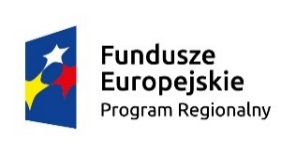 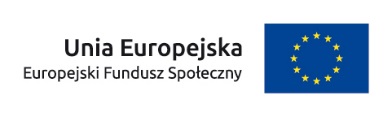 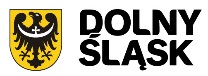 Kryterium demarkacji działań
Czy w przypadku, gdy projekt przewiduje uczestnictwo osób korzystających z Programu Operacyjnego Pomoc Żywnościowa 2014-2020 (PO PŻ) Wnioskodawca zobowiązał się, że zakres wsparcia dla tych osób lub rodzin nie będzie powielał działań, które dana osoba lub rodzina otrzymała lub otrzymuje z PO PŻ w ramach działań towarzyszących? 
Kryterium jest weryfikowane na podstawie zapisów w części P wniosku o dofinansowanie. 	


Kryterium zapewni komplementarność udzielanego wsparcia oraz wykluczy dublowanie się tych samych form aktywizacji skierowanych do uczestnika dwóch programów.
42
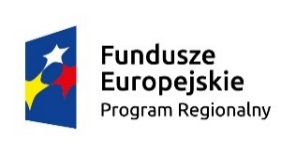 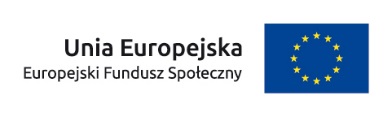 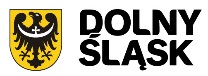 Kryterium formy wsparcia
	
Czy w przypadku, gdy projekt przewiduje utworzenie nowego WTZ (Warsztatu Terapii Zajęciowej) planowane jest to na terenie co najmniej jednego z następujących powiatów: 
bolesławiecki, głogowski, górowski, legnicki, lwówecki, milicki, oławski, wałbrzyski, m. Wałbrzych, wrocławski, zgorzelecki, kamiennogórski, wołowski, lubański, trzebnicki, jaworski, m. Jelenia Góra, polkowicki, dzierżoniowski, ząbkowicki? 

Kryterium jest weryfikowane na podstawie zapisów w części D oraz R wniosku o dofinansowanie. 

Województwo dolnośląskie jest jednym z czterech regionów o najmniejszej dostępności WTZ dla osób z niepełnosprawnościami. Na podstawie analizy m.in. zapotrzebowania na utworzenie nowych podmiotów tego typu oraz wysokiej liczby oczekujących na przyjęcie do WTZ wskazano terytoria, na których uprawnione będzie tworzenie nowych WTZ.
43
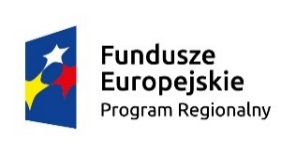 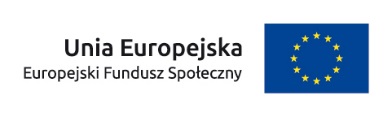 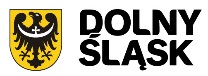 Kryterium trwałości 	

Czy w przypadku, gdy projekt przewiduje utworzenie CIS, KIS, WTZ Wnioskodawca zobowiązał się, że zachowa trwałość utworzonych w ramach projektów podmiotów po zakończeniu realizacji projektu co najmniej przez okres odpowiadający okresowi realizacji projektu? 

Kryterium jest weryfikowane na podstawie zapisów w części R.3 wniosku o dofinansowanie. 	

Kryterium wynika z obowiązku zastosowania mechanizmów gwarantujących trwałość podmiotów utworzonych ze środków EFS, nałożonego przez wytyczne w zakresie realizacji przedsięwzięć w obszarze włączenia społecznego i zwalczania ubóstwa z wykorzystaniem środków EFS i EFRR na lata 2014-2020.
44
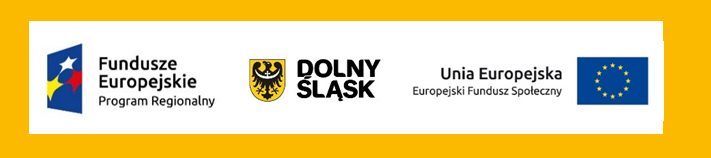 UWAGA! 

Projekt niespełniający któregokolwiek z kryteriów formalnych i/lub kryteriów dostępu zostanie odrzucony i nie będzie podlegał dalszej ocenie.
45
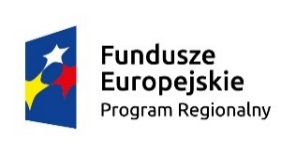 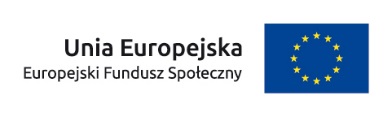 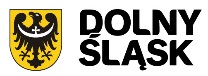 Kryteria horyzontalne
46
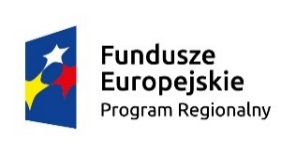 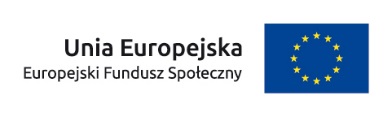 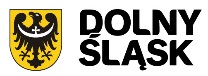 Kryterium horyzontalne:

Kryterium zgodności projektu z prawem 	
Czy projekt jest zgodny z przepisami prawa krajowego i unijnego?
Kryterium jest weryfikowane na podstawie treści wniosku o dofinansowanie. 	

Kryterium zgodności z właściwymi politykami i zasadami 	
Czy projekt jest zgodny z zasadą zrównoważonego rozwoju? 	
Kryterium jest weryfikowane na podstawie zapisów w części H wniosku o dofinansowanie. 

Kryterium zgodności z właściwymi politykami i zasadami 	
Czy projekt jest zgodny z zasadą równości szans kobiet i mężczyzn? 	
 Kryterium jest weryfikowane na podstawie zapisów w części N, O, P, R, U wniosku o dofinansowanie – wg standardu minimum. 

Kryterium zgodności z właściwymi politykami i zasadami 		
Czy projekt jest zgodny z zasadą równości szans i niedyskryminacji, w tym dostępności dla osób z niepełnosprawnościami? 	
Kryterium jest weryfikowane na podstawie zapisów w części H wniosku o dofinansowanie. 

Niespełnienie powyższych kryteriów oznacza odrzucenie wniosku
47
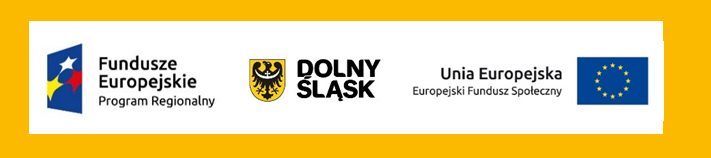 Ocena merytoryczna
UWAGA NOWOŚĆ!
możliwość warunkowej oceny projektu, 
negocjacje w ramach Komisji Oceny Projektów
     (prowadzone przez członków KOP, którzy nie dokonywali oceny wniosku),
negocjacje podejmowane są pod warunkiem     spełnienia określonych wymogów (wskazanych w regulaminie konkursu w rozdziale dotyczącym oceny formalno-merytorycznej) i tylko do wyczerpania środków przeznaczonych na konkurs.
48
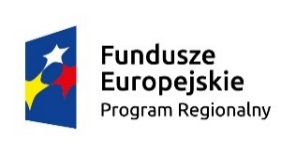 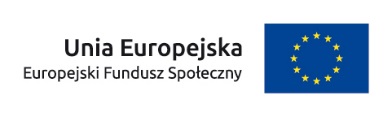 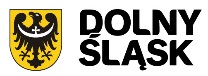 Kryteria merytoryczne
w konkursie 9.1.4
49
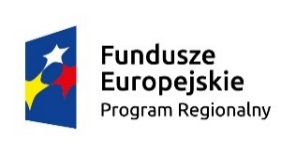 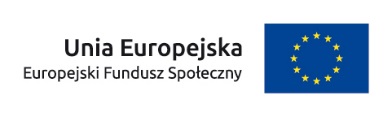 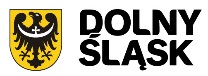 Kryterium adekwatności celu projektu i założonych do osiągnięcia rezultatów
Czy projekt jest zgodny z właściwym celem szczegółowym RPO WD 2014-2020 oraz w jaki sposób projekt przyczyni się do osiągnięcia celu szczegółowego RPO WD 2014-2020?
Czy potrzeba realizacji projektu jest wystarczająco uzasadniona i odpowiada na zdiagnozowany problem?
Czy zaplanowane w ramach projektu wartości wskaźników są adekwatne w stosunku do potrzeb i celów projektu, a założone do osiągnięcia wartości są realne?
	Dodatkowo w przypadku projektów o wartości co najmniej 2 mln: 
Czy przedstawiono wystarczający opis ryzyka nieosiągnięcia założeń projektu oraz zaplanowanych w ramach projektach działań zaradczych?
50
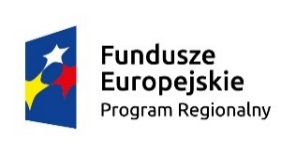 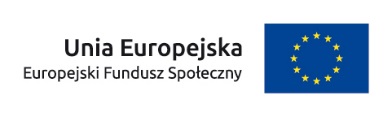 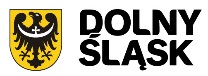 Kryterium adekwatności celu projektu i założonych do osiągnięcia rezultatów – c.d.
W zakresie zgodności projektu z RPO WD 2014-2020 weryfikacji podlega m.in. adekwatność doboru wskaźników, trafność doboru celu głównego projektu oraz opis, w jaki sposób projekt przyczyni się do osiągnięcia celu szczegółowego RPO WD 2014-2020.
Kryterium jest weryfikowane na podstawie zapisów w części F, N, O, T wniosku o dofinansowanie.
Weryfikacja, czy zaplanowane wskaźniki wynikają ze zdiagnozowanych potrzeb i są dobrane odpowiednio do działań zaplanowanych w projekcie, a ich wartość jest satysfakcjonująca z punktu widzenia ponoszonych nakładów oraz zakresu merytorycznego projektu. Ocenie będą podlegały również informacje dotyczące źródeł weryfikacji wskaźników oraz częstotliwości ich pomiaru. Ocenie podlegają jedynie te wskaźniki, które nie będą weryfikowane na etapie oceny zgodności projektu ze Strategią ZIT.
Weryfikacja uzasadnienia potrzeby realizacji poszczególnych zadań zaplanowanych w ramach projektu ich powiązania ze zdiagnozowanych problemem. Przedstawiony we wniosku opis będzie oceniany również pod kątem aktualności danych. Dodatkowo w przypadku projektów o wartości co najmniej 2 mln zł ocenie podlega opis ryzyka nieosiągnięcia założeń projektu oraz planowane działania minimalizujące ryzyko.
	Skala punktowa: 0 - 10. W ramach kryterium IOK dopuszcza możliwość oceny warunkowej.
51
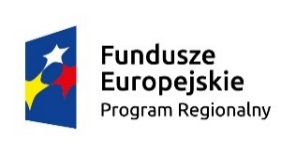 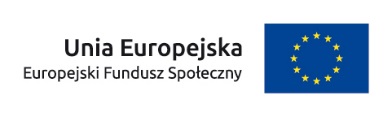 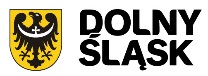 Kryterium doboru grupy docelowej
Czy dobór grupy docelowej jest adekwatny do założeń projektu oraz RPO WD 2014-2020, w tym czy zawiera wystarczający opis:
grupy docelowej, jaka będzie wspierana w ramach projektu;
potrzeb i oczekiwań uczestników projektu w kontekście wsparcia, które ma być udzielane w ramach projektu;
barier, na które napotykają uczestnicy projektu;
skali zainteresowania potencjalnych uczestników projektu;
sposobu rekrutacji uczestników projektu, w tym kryteriów rekrutacji zapewnienia dostępności rekrutacji dla osób z niepełnosprawnościami?
	Ocena adekwatności polega na weryfikacji, czy wskazana grupa docelowa wpisuje się w grupy docelowe określone w SZOOP RPO WD 2014-2020 oraz czy wskazana grupa wpisuje się w diagnozę sytuacji problemowej, na którą odpowiedź stanowi projekt.
	Kryterium jest weryfikowane na podstawie zapisów w części P wniosku o dofinansowanie.

	Skala punktowa: 0 - 4. W ramach kryterium IOK dopuszcza możliwość oceny warunkowej.
52
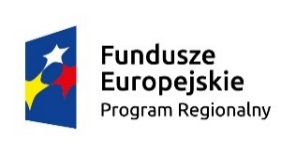 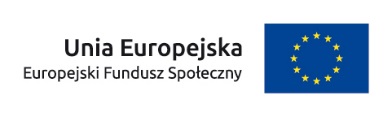 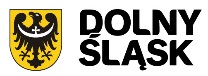 Kryterium trafności działań i racjonalności harmonogramu
Czy we wniosku o dofinansowanie projektu przedstawiono wystarczający opis:
zadań realizowanych w ramach projektu;
uzasadnienia potrzeby realizacji zadań w kontekście przedstawionej diagnozy;
wartości wskaźników, które zostaną osiągnięte w ramach zadań (jeśli dotyczy);
roli partnerów w realizacji poszczególnych zadań, jeśli przewidziano ich realizację w ramach partnerstwa wraz z uzasadnieniem (jeśli dotyczy);
 trwałości i wpływu rezultatów projektu (jeśli dotyczy)?
Czy przedstawiony harmonogram realizacji projektu jest racjonalny w stosunku do przedstawionego zakresu zadań w projekcie?
	Kryterium jest weryfikowane na podstawie zapisów w części R i S wniosku o dofinansowanie.
	Skala punktowa: 0 - 10. W ramach kryterium IOK dopuszcza możliwość oceny warunkowej.
53
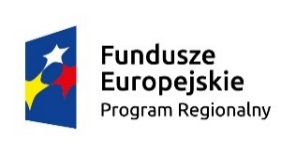 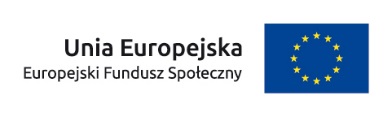 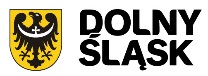 Kryterium adekwatności sposobu zarządzania oraz posiadanego potencjału
Czy przedstawiony sposób zarządzania projektem jest adekwatny do zakresu projektu?

Czy podmioty zaangażowane w realizację projektu posiadają odpowiedni potencjał (kadrowy, techniczny, finansowy) do realizacji projektu?

	Ocenie podlega opis potencjału w kontekście możliwości jego wykorzystania na potrzeby realizacji projektu.

	Kryterium jest weryfikowane na podstawie zapisów w części U.2, U.3, U.4, U5 wniosku o dofinansowanie. 

	Skala punktowa: 0 - 8. W ramach kryterium IOK dopuszcza możliwość oceny warunkowej.
54
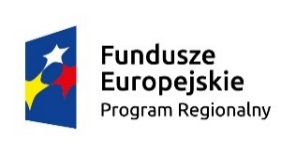 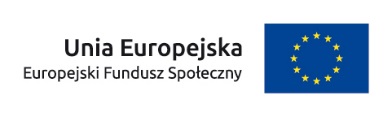 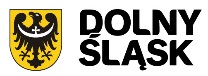 Kryterium doświadczenia
Czy Wnioskodawca lub partnerzy, w przypadku projektu realizowanego w partnerstwie, posiadają doświadczenie w realizacji przedsięwzięć, w tym przedsięwzięć finansowanych ze środków innych niż środki funduszu UE:
w obszarze, w którym udzielane będzie wsparcie przewidziane w ramach projektu,
na rzecz grupy docelowej, do której kierowane będzie wsparcie przewidziane w ramach projektu,
na określonym terytorium, którego dotyczyć będzie realizacja projektu?
	
	Kryterium jest weryfikowane na podstawie zapisów w części U.1 wniosku o dofinansowanie.

	Skala punktowa: 0 - 8. W ramach kryterium IOK dopuszcza możliwość oceny warunkowej.
55
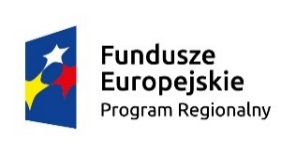 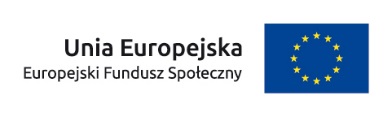 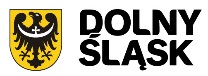 Kryterium budżetu projektu
Czy wydatki są niezbędne do realizacji projektu i osiągnięcia jego celów?
Czy budżet projektu został sporządzony w sposób prawidłowy?
Czy wysokość kosztów przypadających na jednego uczestnika projektu jest adekwatna do zakresu projektu oraz osiągniętych korzyści, a zaplanowane wydatki są racjonalne?

	W ramach tego kryterium weryfikacji podlega zgodność budżetu z wymogami zawartymi w wytycznych w zakresie kwalifikowalności wydatków oraz zapisami instrukcji wypełniania wniosku o dofinansowanie. Dodatkowo w ramach kryterium bada się prawidłowość stosowania kwot ryczałtowych oraz stawek jednostkowych w przypadkach projektów spełniających warunki ich stosowania.
	
	Kryteria są weryfikowane na podstawie zapisów w części W, X, Y, Z wniosku o dofinansowanie.
	Skala punktowa: 0 - 10. W ramach kryterium IOK dopuszcza możliwość oceny warunkowej.
56
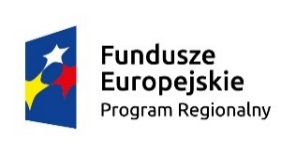 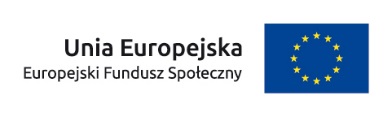 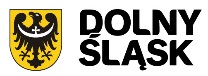 Kryterium zgodności ze standardem usług i katalogiem stawek
Czy zaplanowane w ramach projektu zadania są zgodne z określonym minimalnym standardem usług oraz wydatki są zgodne z katalogiem stawek, określonym dla danego konkursu?
W ramach tego kryterium weryfikacji podlega zgodność wydatków zaplanowanych w budżecie projektu z określonym standardem usług oraz katalogiem stawek dopuszczalnych w ramach danego konkursu, który stanowi załącznik do regulaminu konkursu. Kryterium nie dotyczy naborów, dla których nie określono standardu usług oraz katalogu stawek.
W ramach kryterium IOK dopuszcza możliwość oceny warunkowej. 
Niespełnienie kryterium oznacza odrzucenie wniosku. 
Kryterium jest weryfikowane na podstawie zapisów wniosku o dofinansowanie.
57
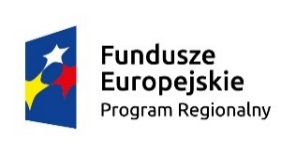 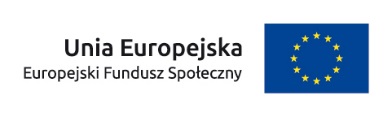 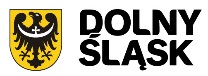 Kryterium budżetu projektu
Czy wszystkie wydatki są kwalifikowane?
	W przypadku zidentyfikowania na etapie oceny projektu wydatków niekwalifikowalnych wniosek uznaje się za niespełniający minimalnych wymagań pozwalających otrzymać dofinansowanie.
	W ramach kryterium IOK dopuszcza możliwość oceny warunkowej. 
	Niespełnienie kryterium oznacza odrzucenie wniosku. 
	Kryterium jest weryfikowane na podstawie zapisów w części Y wniosku o dofinansowanie.
58
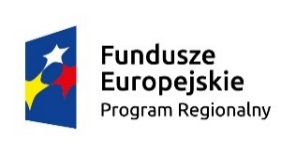 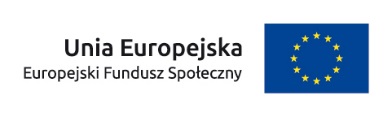 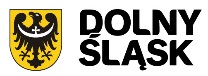 Kryterium zgodności z SzOOP
Czy projekt jest zgodny z zapisami SzOOP RPO WD 2014-2020?

	Niespełnienie kryterium oznacza odrzucenie wniosku. 
 
	 Kryterium jest weryfikowane na podstawie zapisów wniosku o dofinansowanie.
59
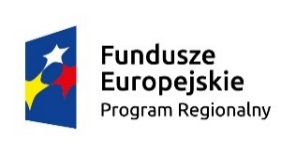 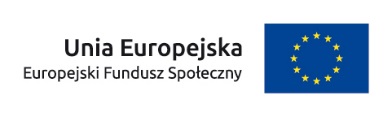 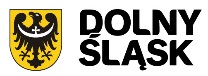 Kryterium spełnienia minimalnych wymagań
Czy wniosek otrzymał:
Wymagane minimum 50 punktów (łącznie za spełnienie kryteriów oceny merytorycznej oraz kryteriów oceny zgodności ze Strategią ZIT) oraz
Co najmniej 50% punktów w poszczególnych kryteriach merytorycznych oraz
Pozytywną ocenę za spełnienie kryteriów nr 7, 8 i 9?

	Niespełnienie kryterium oznacza odrzucenie wniosku. 
	Kryterium jest weryfikowane na podstawie dokumentacji z przebiegu oceny formalno – merytorycznej oraz oceny zgodności ze Strategia ZIT wytworzonej w trakcie KOP.

UWAGA!
Wniosek o dofinansowanie może otrzymać maksymalnie 100 punktów, w tym: 
50 punktów za ocenę kryteriów zgodności ze Strategią ZIT oraz 
50 punktów za ocenę kryteriów merytorycznych.
60
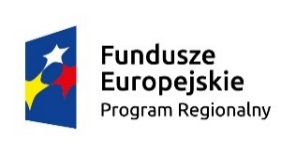 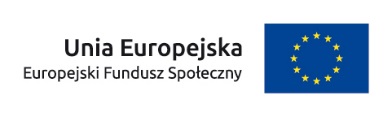 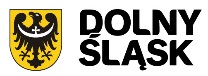 Istotne regulacje w zakresie kwalifikowalności wydatków i sporządzania budżetu w perspektywie 2014-2020
Brak wyodrębnionego zadania dotyczącego zarządzania projektem, koszty związane z zarządzaniem są ponoszone w ramach kosztów pośrednich;
W projektach EFS nie ma możliwości ponoszenia kosztów pośrednich na podstawie rzeczywiście poniesionych wydatków, a jedynie ryczałtem, zlecenie zadań innym podmiotom nie pomniejsza podstawy wyliczenia kosztów pośrednich, zmianie uległy również stawki ryczałtu:
25% kosztów bezpośrednich – w przypadku projektów o wartości do 1 mln PLN włącznie,
20% kosztów bezpośrednich – w przypadku projektów o wartości powyżej 1 mln PLN do 2 mln PLN włącznie,
15% kosztów bezpośrednich – w przypadku projektów o wartości powyżej 2 mln PLN do 5 mln PLN włącznie,
10% kosztów bezpośrednich – w przypadku projektów o wartości przekraczającej 5 mln PLN.	
Koszty pośrednie obejmują wszystkie koszty administracyjne związane z obsługa projektu.
61
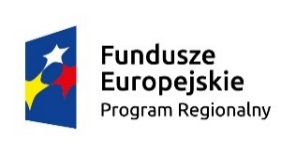 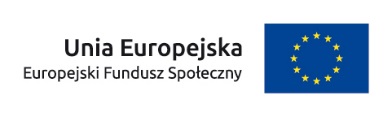 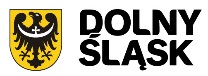 Istotne regulacje w zakresie kwalifikowalności wydatków i sporządzania budżetu w perspektywie 2014-2020 (c.d.)
nowe rozumienie pojęcia cross-financing na gruncie EFS: dotychczas pojęcie to odnosiło się do wydatków na środki trwałe i wartości niematerialnych i prawnych o wartości powyżej 350,00 zł, obecnie na gruncie EFS jako cross-financing rozumie się wyłącznie:
zakup nieruchomości,
zakup infrastruktury, przy czym poprzez infrastrukturę rozumie się elementy nieprzenośne, na stałe przytwierdzone do nieruchomości, np. wykonanie podjazdu do budynku, zainstalowanie windy w budynku,
dostosowanie lub adaptacja (prace remontowo-wykończeniowe) budynków i pomieszczeń.
Ponadto, w przypadku gdy wydatek taki jest niezbędny do realizacji projektu, istnieje możliwość zakupu środków trwałych, rozumianych zgodnie z ustawą o rachunkowości.
Limit wydatków poniesionych w ramach cross-financingu wynosi 10 wartości środków UE w projekcie, natomiast łącznie wydatki ponoszone w ramach cross-finansingu oraz środki trwałe nie mogą przekroczyć 10% wartości projektu.
62
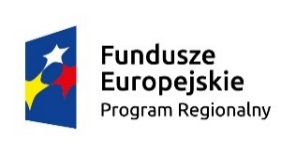 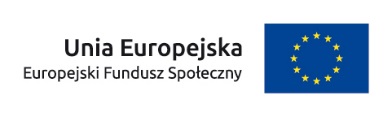 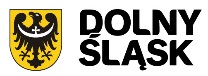 Istotne regulacje w zakresie kwalifikowalności wydatków i sporządzania budżetu w perspektywie 2014-2020 (c.d.)

Wyposażenie stanowiska pracy jest kwalifikowalne wyłącznie dla osoby zatrudnionej na podstawie stosunku pracy w wymiarze co najmniej ½ etatu;
liczba godzin maksymalnego miesięcznego zaangażowania zawodowego personelu projektu wynosi 276 h;
wprowadzony został limit na zlecanie usług merytorycznych – mogą one stanowić nie więcej niż 30% wartości projektu.
63
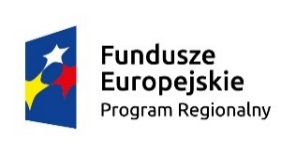 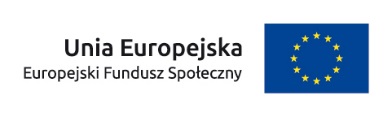 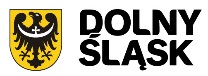 Minimalny standard usług i katalog stawek
(załącznik nr 8)
64
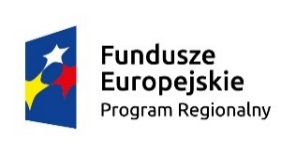 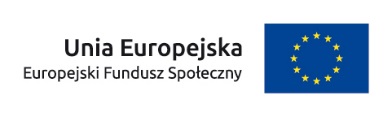 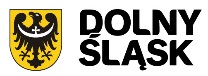 UWAGA: W przypadku wskazania we wniosku założeń projektu nie uwzględniających określonych przez IOK minimalnych standardów usług i stawek jednostkowych, wniosek może zostać oceniony warunkowo. W przypadku warunkowej oceny wniosek zostanie skierowany do negocjacji (o ile wniosek będzie kwalifikował się do negocjacji )
Minimalny standard usług i katalog stawek nie jest katalogiem zamkniętym i wszelkie koszty usług/towarów, które nie zostały w nim ujęte powinny być zgodne z cenami rynkowymi oraz spełniać zasady kwalifikowalności.
Fakt wskazania danej stawki we wniosku o dofinansowanie nie może być podstawą beneficjenta do "uzasadnienia" wydatku uznanego za niekwalifikowalny na etapie zatwierdzania wniosku o płatność i/lub kontroli (jeśli oczywiście wystąpią podstawy do uznania wydatków za niekwalifikowalne).
Realizacja wsparcia w ramach RPO WD 2014-2020 Działania 9.1 w kwestiach nieuregulowanych w przedmiotowym dokumencie powinna być zgodna z przepisami prawa krajowego  i wspólnotowego oraz dokumentami programowi na lata 2014-2020.
65
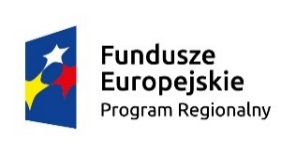 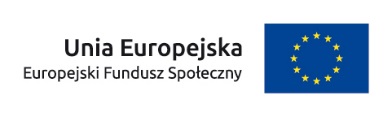 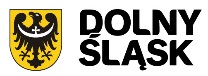 Informacje dotyczące składania wniosków
66
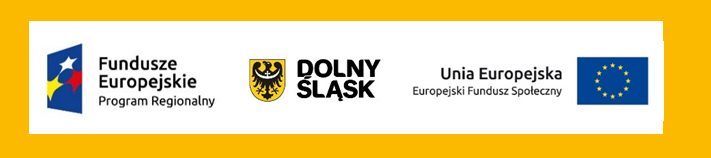 Termin, od którego można składać wnioski: 
od 04.03.2016 r. do 21.03.2016 r.
67
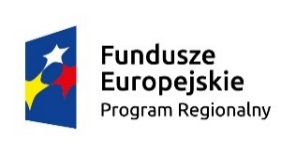 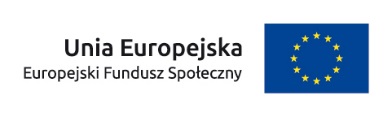 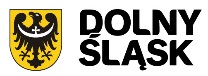 Sposób składania wniosków o dofinansowanie
Wnioski składane są w terminie wskazanym powyżej na obowiązującym formularzu MS EXCEL: 
w formie dokumentu elektronicznego w formacie XLSM oraz PDF na nośniku danych (płyta CD/DVD) oraz 
w formie papierowej wydrukowanej z pliku elektronicznego i opatrzonej podpisem osoby uprawnionej/podpisami osób uprawnionych do złożenia tego wniosku. Wniosek w formie papierowej należy złożyć w jednym egzemplarzu. 
Sumy kontrolne na wydruku i wersji elektronicznej wniosku muszą być ze sobą zgodne. 
UWAGA! Wniosek z różnymi sumami kontrolnymi w wersji papierowej i elektronicznej zostanie skierowany do uzupełnienia na etapie weryfikacji technicznej zgodnie z zapisami Rozdziału IV, Podrozdziału 3 niniejszego Regulaminu. Dopuszcza się zmianę sumy kontrolnej w wersji elektronicznej wniosku m.in. w sytuacji kiedy wniosek podlega uzupełnieniu lub poprawieniu w nim oczywistej omyłki w zakresie uspójnienia zapisów: 
część B.1.4 (Osoba uprawniona) z pieczęcią i podpisem albo pieczęciami i podpisami zawartymi w części wniosku Oświadczenia oraz danymi zamieszczonymi w tych częściach wniosku. 
Wnioski można dostarczać: 
osobiście do kancelarii Dolnośląskiego Wojewódzkiego Urzędu Pracy – Filia we Wrocławiu, przy al. Armii Krajowej 54, od poniedziałku do piątku w godzinach pracy DWUP, tj. od 7:30 do 15:30 lub 
kurierem lub pocztą na adres: Dolnośląski Wojewódzki Urząd Pracy - Filia we Wrocławiu, al. Armii Krajowej 54, 50-541 Wrocław, od poniedziałku do piątku w godzinach pracy DWUP, tj. od 7:30 do 15:30.
68
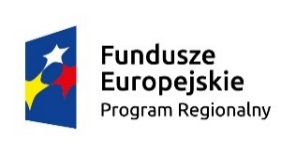 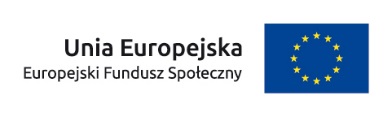 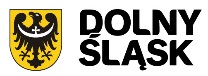 ROZSTRZYGNIĘCIE KONKURSU
Po rozstrzygnięciu konkursu IOK zamieszcza na stronie internetowej:

www.rpo.dwup.pl 

a w przypadku Poddziałania 9.1.3 także na stronach internetowych

www.zitaj.jeleniagora.pl


	oraz na portalu (nie później niż 7 dni od rozstrzygnięcia konkursu) listę projektów, które uzyskały wymaganą liczbę punktów, z wyróżnieniem projektów wybranych do dofinansowania, tj. listę, która nie będzie uwzględniała tych projektów, które brały udział w konkursie, ale nie uzyskały wymaganej liczby punktów oraz informację o składzie KOP.
69
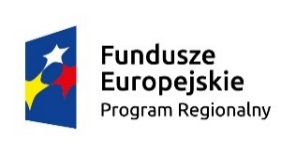 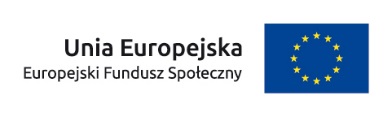 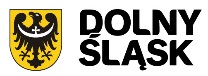 Pytania i odpowiedzi

Wyjaśnienia o charakterze ogólnym publikowane są na stronie internetowej IOK: www.rpo.dwup.pl. 
Pytania indywidualne można kierować na adres: promocja@dwup.pl 
lub telefonicznie: 71 39 74 110 lub 71 39 74 111 lub nr infolinii 0 800 300 376.
W zakresie oceny zgodności projektu ze Strategią ZIT AJ pytania można kierować
	na adres: zitaj@jeleniagora.pl.
lub telefonicznie: 75 75 46 249  oraz 75 75 46 288
Zainteresowanych złożeniem wniosku o dofinansowanie projektu w ramach ogłoszonego konkursu zapraszamy do udziału w spotkaniach informacyjnych, prowadzonych przez Dolnośląski Wojewódzki Urząd Pracy.
70